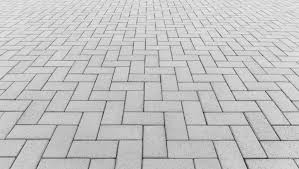 É caminhando que se faz o caminho
Titãs
X Jornadas dos Direitos da Infância e Juventude
Edição 2021 - Servidores
– Neil Armstrong
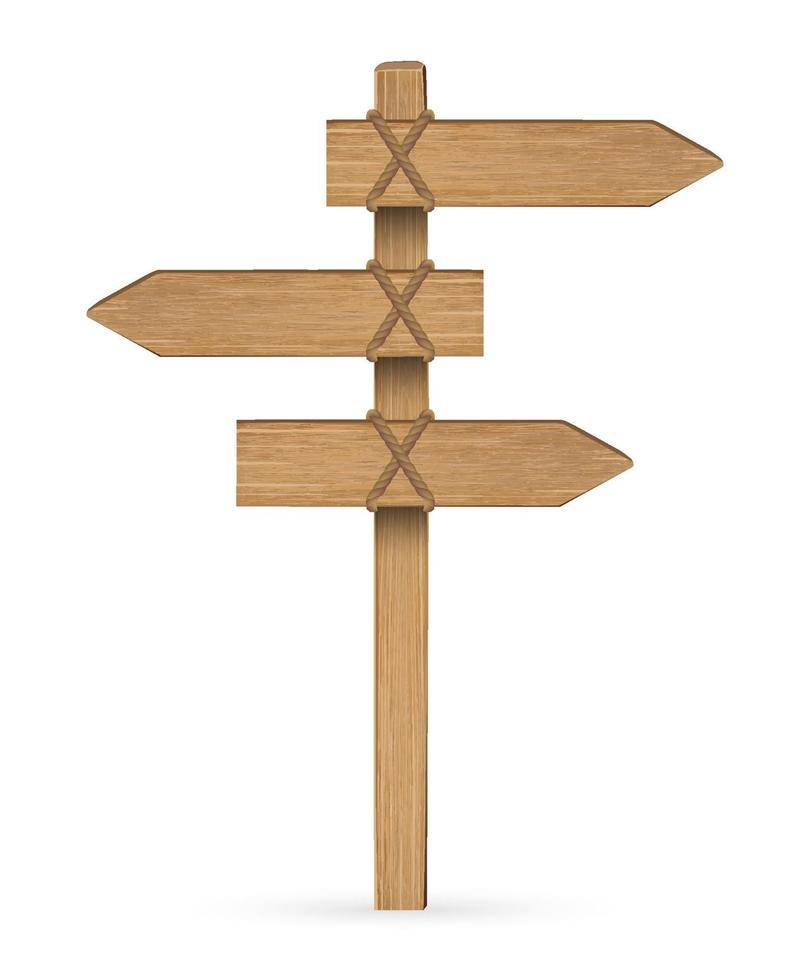 Realização:
Infância
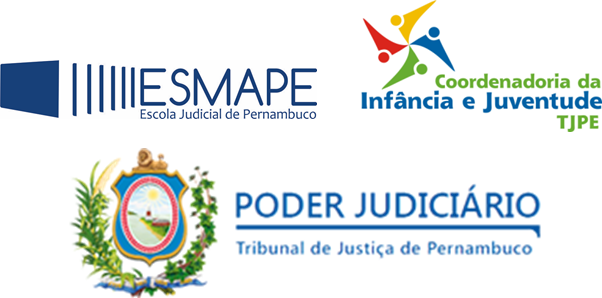 Juventude
Tutora
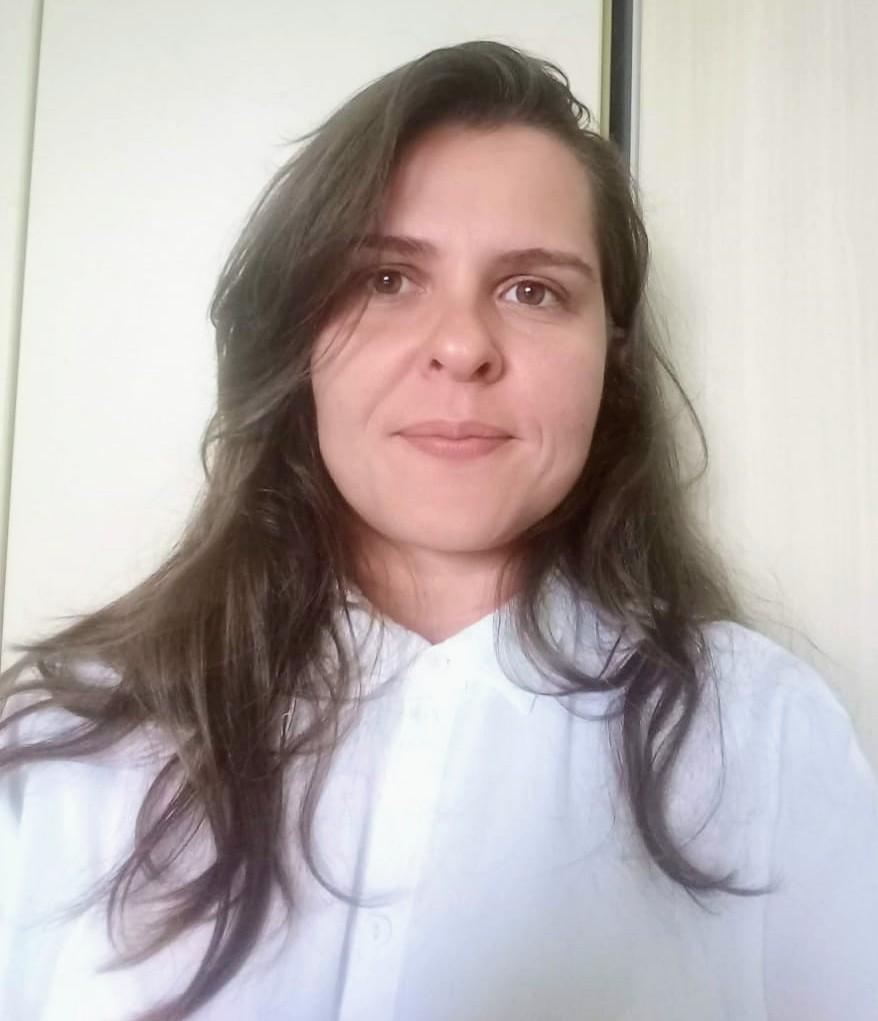 Psicóloga
Especialista em psicologia clínica e institucional 
Mestre em psicologia clínica 
Professora do curso de RH
Carolina Albuquerque
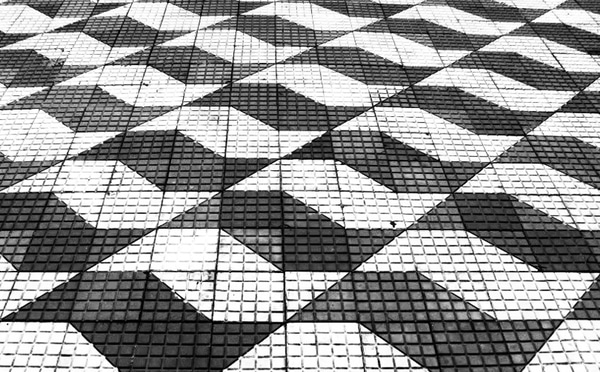 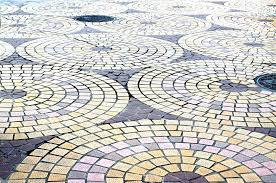 CONTEÚDO SELECIONADO
PROCEDIMENTOS DA HABILITAÇÃO PARA ADOÇÃO
ASPECTOS LEGAIS DA ADOÇÃO
 SISTEMA NACIONAL DE ACOLHIMENTO E ADOÇÃO- SNA
FLUXO DA ADOÇÃO LEGAL
HABILITAÇÃO DE PRETENDENTES 
À ADOÇÃO
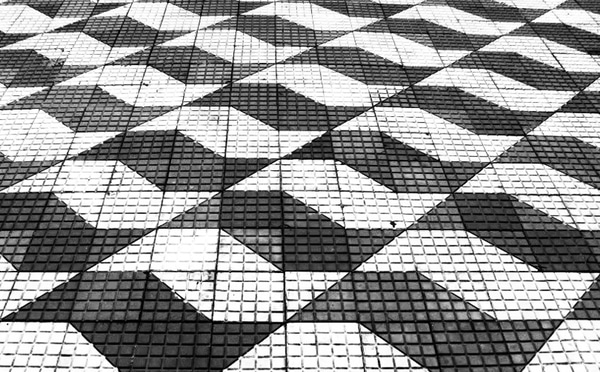 PROCESSO DE HABILITAÇÃO PARA ADOÇÃO
Ao final do processo de Habilitação, quando a sentença for favorável ao pedido, os pretendentes devem ser inseridos no Sistema Nacional de Adoção e Acolhimento (SNA), pela comarca em que tramitou o processo de habilitação.
DEFINIÇÃO LEGAl (Art. 50 do ECA):
“ A autoridade judiciária manterá, em cada comarca ou foro regional, um registro de crianças e adolescentes em  condições de serem adotados e outro de pessoas  interessadas na adoção.”
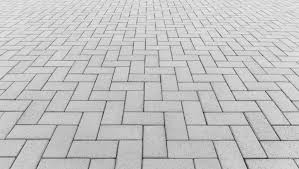 PROCEDIMENTOS JURÍDICOS DO PROCESSO DE HABILITAÇÃO
PRIMEIRO PASSO: 
O(s) pretendente(s) deve(m) fazer o pedido de  habilitação, através de petição, sem necessidade de representação por advogado (art. 166, ECA). O pedido deve ser acompanhado da  documentação referida no art. 197-A do ECA.
1) Cópias autenticadas: da certidão de nascimento ou casamento, ou declaração relativa ao período de união estável;
2) Cópias da Cédula de identidade e da Inscrição no Cadastro de Pessoas Físicas (CPF);
3) Comprovante de renda e de residência;
4) Atestados de sanidade física e mental;
5) Certidão negativa de distribuição cível;
6) Certidão de antecedentes criminais.
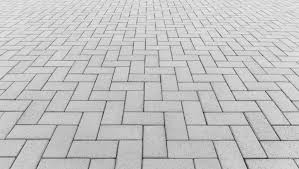 PROCEDIMENTOS JURÍDICOS DO PROCESSO DE HABILITAÇÃO
SEGUNDO PASSO: 
O(s) pretendente(s) deve(rão) participar obrigatoriamente de um programa de formação, oferecido pela Justiça da Infância e Juventude, com o apoio dos técnicos responsáveis pela execução da política municipal de garantia de direito à convivência familiar e dos grupos de apoio à adoção  (Provimento 02/2021 da CGJPE);

TERCEIRO PASSO: 
O juiz encaminhará o pedido de habilitação ao promotor de justiça. Em comum acordo, eles encaminham os autos diretamente para estudo psicossocial (art. 197-B).
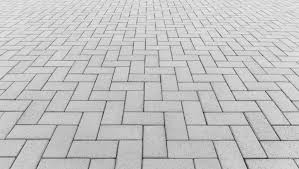 PROCEDIMENTOS JURÍDICOS DO PROCESSO DE HABILITAÇÃO
PROCEDIMENTOS JURÍDICOS DO PROCESSO DE HABILITAÇÃO
QUARTO PASSO: 
Consiste na elaboração de estudo psicossocial pela  equipe 
interprofissional da infância e  juventude. Nessa fase, o Ministério Público  pode apresentar quesitos à equipe; pedir audiência ou  requerer complementação de documentos. 
Se não houver equipe interprofissional na comarca, o estudo  poderá ser feito por equipe da rede de assistência e proteção  do município ou pelas equipes das Varas Regionais da Infância  e Juventude.
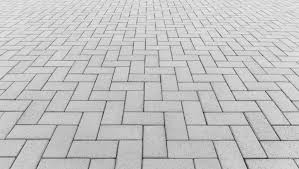 PROCEDIMENTOS JURÍDICOS DO PROCESSO DE HABILITAÇÃO
QUINTO PASSO: 
O promotor de justiça (MP) analisa os autos do processo. 

SEXTO PASSO: 
O juiz verifica a motivação e legitimidade do  pedido de habilitação, observando o estudo psicossocial e as  provas constantes no processo, podendo julgar o pedido  procedente, ou seja, aceitar a habilitação do(s)  pretendente(s), determinando sua inscrição no SNA em 48h  (art. 50, §8 e 197-E do ECA), ou improcedente e, assim,  indeferir a habilitação.
OUTROS ASPECTOS JURÍDICOS IMPORTANTES DA  HABILITAÇÃO PARA ADOÇÃO
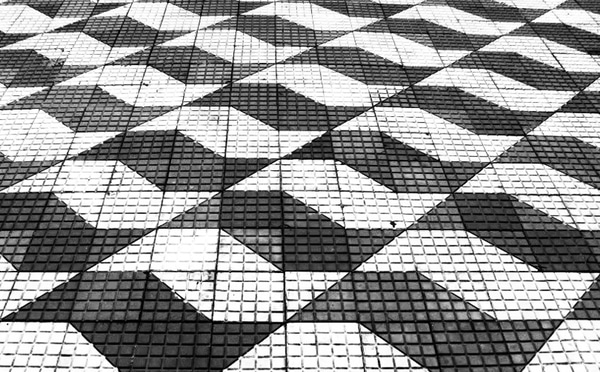 ADOÇÃO E ORDEM CRONOLÓGICA DA HABILITAÇÃO
A ordem cronológica das habilitações só deixará de ser observada pela  autoridade judiciária quando comprovado ser essa a melhor solução no interesse  do adotando, nas seguintes hipóteses (§ 13, art. 50 do ECA):
Art. 197-E. Deferida a habilitação, o postulante será inscrito nos  cadastros referidos no art. 50 desta Lei, sendo a sua convocação para a  adoção feita de acordo com ordem cronológica de habilitação e conforme  a disponibilidade de crianças ou adolescentes adotáveis.
ADOÇÃO E ORDEM CRONOLÓGICA DA HABILITAÇÃO
► III - oriundo o pedido de quem detém a tutela ou guarda legal de criança maior  de 3 (três) anos ou adolescente, desde que o lapso de tempo de convivência  comprove a fixação de laços de afinidade e afetividade, e não seja constatada  a ocorrência de má-fé ou qualquer das situações previstas nos arts. 237 ou 238  desta Lei.
► I - se tratar de pedido de adoção unilateral;  
► II - for formulada por parente com o qual a criança ou adolescente mantenha  vínculos de afinidade e afetividade;
Nesses casos, o  candidato deverá  comprovar, no curso  do procedimento,  que preenche os  requisitos necessários à  adoção, conforme  previsto no ECA.
ASPECTOS LEGAIS DA ADOÇÃO
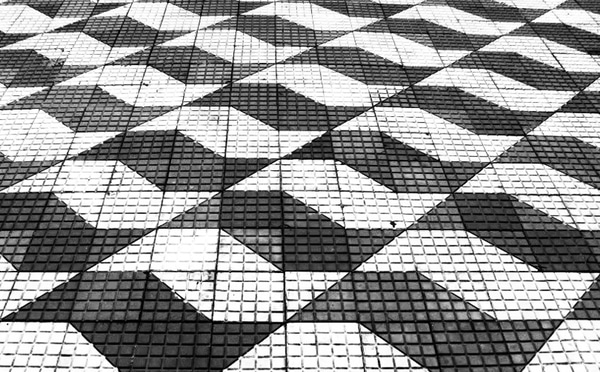 COLOCAÇÃO EM FAMÍLIA SUBSTITUTA
SEGUNDO O ECA:
A adoção atribui a condição de filho ao adotado, com os  mesmos direitos e deveres, inclusive sucessórios, desligando o de qualquer vínculo com pais e parentes, salvo os  impedimentos matrimoniais (art. 41).
A adoção é medida excepcional e irrevogável, à qual se deve  recorrer apenas quando esgotados os recursos de manutenção  da criança ou adolescente na família natural ou extensa... (art.  39, §1º)
A criança ou adolescente só ficará disponível para adoção  quando a decisão do juiz, expressa através de sentença judicial, retira dos genitores o Poder Familiar sobre o filho. A criança ou  adolescente estará disponível para inserção em família adotiva  depois de decorrer o prazo para contestação da decisão do juiz, ou  seja, do trânsito em julgado da sentença.
Com a Destituição do Poder Familiar a criança não está mais  sob a responsabilidade de fato e jurídica dos seus genitores. Só  assim, ela será incluída no SNA, se não houver familiares extensos  (tios, avós, primos e etc.) com condições e interesses na sua guarda.  Neste caso, a criança deverá ser inserida no Sistema em 48 do  trânsito em julgado da sentença, deixando-a apto à adoção.
O que esses artigos (39 e 41) querem dizer?
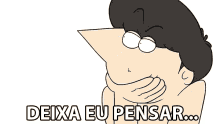 OBSERVAÇÃO: Se a criança/adolescente for registrado apenas no  nome da genitora, a Destituição do Poder Familiar acontecerá apenas em desfavor desta.
COLOCAÇÃO EM FAMÍLIA SUBSTITUTA
OUTRA QUESTÃO IMPORTANTE!!!!
Segundo a resolução nº 289/2019 (art. 4º, anexo I) do Conselho  Nacional de Justiça (CNJ), o juiz poderá decretar a destituição do  poder familiar, antes do trânsito em julgado da sentença, ou seja,  ainda na fase de instrução do processo. Assim, a criança ou  adolescente será inserida no SNA para busca de pretendentes na  ordem de inscrição para adoção e no perfil pretendido para fins de  exercício da guarda para fins de sua adoção.
Essa possibilidade só será aplicada nos casos  em que são remotas as possibilidades de retorno da criança à  guarda de seus genitores ou de inserção em família extensa,  sendo a finalidade deste dispositivo evitar a permanência  desnecessária da criança/adolescente no serviço de acolhimento e  garantindo a efetivação do seu direito de convivência familiar e  comunitária.
COLOCAÇÃO EM FAMÍLIA SUBSTITUTA
Portanto, temos que:
A adoção será deferida quando apresentar reais vantagens para o adotando e fundar-se em motivos legítimos (art. 43 – ECA). 
Os motivos legítimos para a adoção se materializam e  se traduzem no desejo de filiação, ou seja, na vontade de  ter a pessoa em desenvolvimento como filho, posto que é direito da criança e do adolescente ser criado e educado  no seio de sua família e, excepcionalmente, em família  adotiva, assegurada a convivência familiar e comunitária,  em ambiente que garanta seu desenvolvimento integral (art. 19 ECA).
QUEM PODE ADOTAR?
Maiores de 18 anos, Independente do estado civil; 
Adotantes 16 anos mais velho que o adotando, a jurisprudência já admite que pelo menos um dos dois pretendentes em caso de adoção em casal; 
Adoção conjunta: adotantes casados civilmente ou mantenham união estável (artigo 42, § 2º); 
Os divorciados, os judicialmente separados e os ex-companheiros podem adotar conjuntamente - Estágio de convivência antes da separação e comprovado vínculo de afinidade e afetividade (artigo 42, § 2º).
QUEM NÃO PODE ADOTAR?
Os ascendentes; 
Irmãos do adotando.
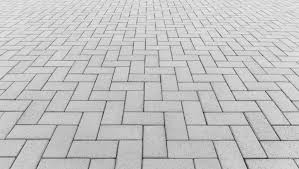 POR QUE É PRECISO SE HABILITAR 
PARA ADOTAR?
Como vimos anteriormente, adoção é um direito da criança e  seus fundamentos são consolidados nos princípios da proteção  integral e do melhor interesse da criança, por este motivo, faz-se  necessária a formalidade legal de habilitação e de  acompanhamento de todo processo por uma equipe  interprofissional, além da fiscalização e acompanhamento pelo  Ministério Público. Tudo sob o total acompanhamento do Poder  Judiciário, pois, conforme art. 29 do ECA: Não se deferirá colocação em família substituta a pessoa que  revele, por qualquer modo, incompatibilidade com a natureza da  medida ou não ofereça ambiente familiar adequado.
Portanto, é preciso se cercar de todos esses cuidados legais.
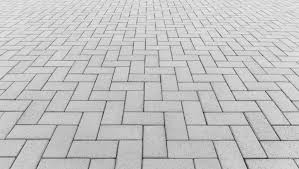 DEPOIS DA HABILITAÇÃO, QUAL O CAMINHO DO PROCESSO DE ADOÇÃO?
Habilitação do pretendente no SNA; 
Espera por adotando com o perfil indicado; 
Juízo da Infância e Juventude avisa disponibilidade de adotando; 
Antes de iniciado o estágio de convivência, sugere-se contato prévio  entre adotante(s) e adotando(s), como encontro virtuais  (videoconferência), visitas e até passeios, para facilitação do  estreitamento de laços afetivos;
Ajuizamento da ação de adoção: guarda provisória e estágio de  convivência acompanhado por Equipe Interprofissional;
Parecer do MP favorável/desfavorável ou pela marcação de audiência;
Sentença de adoção. Será julgada procedente, se comprovando  motivos legítimos para adoção e que esta reflete o melhor interesse  do adotando. Do contrário, será julgada improcedente, com o  consequente indeferimento da adoção.
ATENÇÃO!!!!!
Os processos de adoção em  que o adotando  for criança ou  adolescente  com deficiência ou  com doença  crônica terão  prioridade de  tramitação.

Incluído pela Lei 12.955 de 2014
A ENTREGA ILEGAL
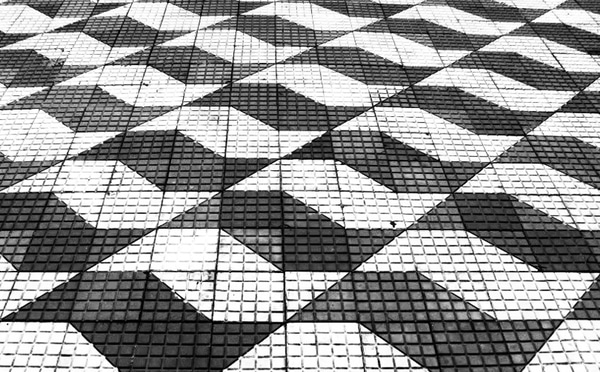 PROGRAMAS DE ENTREGA RESPONSÁVEL
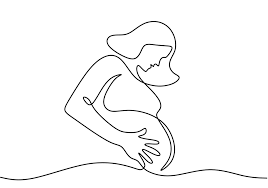 As mães que manifestem interesse em entregar  seus filhos para adoção serão obrigatoriamente encaminhadas,  sem constrangimento, à Justiça da Infância e da Juventude (Art.  13, §1º, do ECA).
Procedimento da Entrega Voluntária: Extingue o Poder Familiar  dos pais, não os destitui pois a entrega à Justiça e ao Sistema de  Garantia de Direitos é lícita e regulamentada pelo art. 19-A do  ECA.
CONHEÇA OS PROGRAMAS ACOLHER E MÃE LEGAL!
CRIMES RELACIONADOS À ADOÇÃO IRREGULAR
Crimes estabelecidos no Estatuto da Criança e do Adolescente:
Art. 238. Prometer ou efetivar a entrega de filho ou pupilo a  terceiro, mediante paga ou recompensa: Pena - reclusão de um a  quatro anos, e multa.
Art. 237. Subtrair criança ou adolescente ao poder de quem o  tem sob sua guarda em virtude de lei ou ordem judicial, com o fim  de colocação em lar substituto: Pena - reclusão de dois a seis anos,  e multa.
CRIMES RELACIONADOS À ADOÇÃO IRREGULAR
Crimes estabelecidos no Código Penal Brasileiro:
Art. 242 - Dar parto alheio como próprio; registrar como seu o  filho de outrem (parto suposto); ocultar recém-nascido ou  substituí-lo, suprimindo ou alterando direito inerente ao estado  civil. Pena - reclusão, de dois a seis anos.
CONSIDERAÇÕES FINAIS 
SOBRE A ADOÇÃO
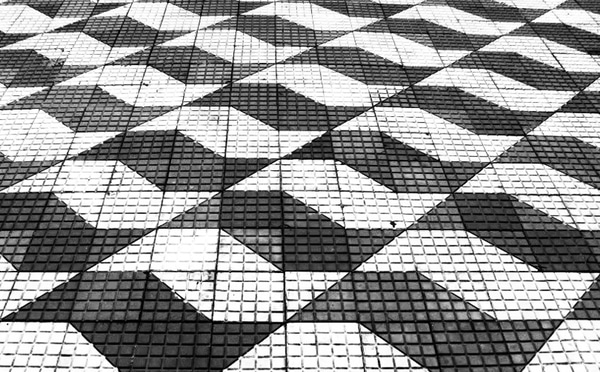 REGISTRO DE NASCIMENTO
A adoção é vinculo jurídico, constituído por sentença judicial  e registrada civilmente mediante mandado judicial. Na nova  certidão de nascimento será inscrito o nome dos adotantes como  pais, bem como o nome de seus ascendentes. O registro anterior  da criança/adolescente será cancelado e nenhuma observação  sobre a origem do ato poderá constar nas certidões do registro. 
A pedido do adotante, o novo registro poderá ser lavrado no  Cartório do Registro Civil do Município de sua residência. A critério  da autoridade judiciária, poderá ser fornecida certidão para a  salvaguarda de direitos.
CONSULTA AO PROCESSO
A adoção produz seus efeitos a partir do trânsito em julgado da  sentença, e o processo relativo à adoção assim como outros a ele  relacionados serão mantidos em arquivo, admitindo-se seu  armazenamento em microfilme ou por outros meios, garantida a  sua conservação para consulta a qualquer tempo. 
É DIREITO DO ADOTANDO conhecer a sua origem biológica. O  acesso ao processo é garantido aos 18 anos e pode ser permitido  aos menores de 18 anos, desde que a seu pedido e assegurada  orientação e assistência jurídica e psicológica (disposto também  na resolução nº 19/2019 do Conselho das Autoridades Centrais  Brasileiras, composto pelas CEJAS e CEJAIS de todo o país).
PRAZO MÁXIMO
O prazo máximo para conclusão da ação de adoção será de  120 (cento e vinte) dias, prorrogável uma única vez por igual período, mediante decisão fundamentada da autoridade  judiciária.
SISTEMA NACIONAL DE ACOLHIMENTO E ADOÇÃO (SNA)
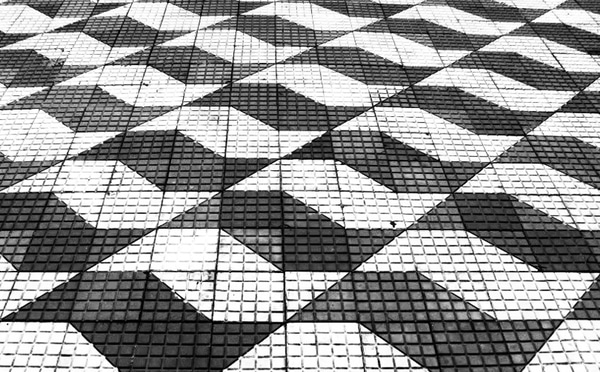 OBJETIVOS E RECURSOS
O SNA, lançado em outubro de 2019, foi desenvolvido pelo Conselho Nacional de Justiça (CNJ), visando oferecer à rede de proteção das crianças e adolescentes mais agilidade e transparência.

Para tanto, no SNA passou a ser possível fazer um pré-cadastro de informações, ou visualizar as próprias informações, pós cadastramento.
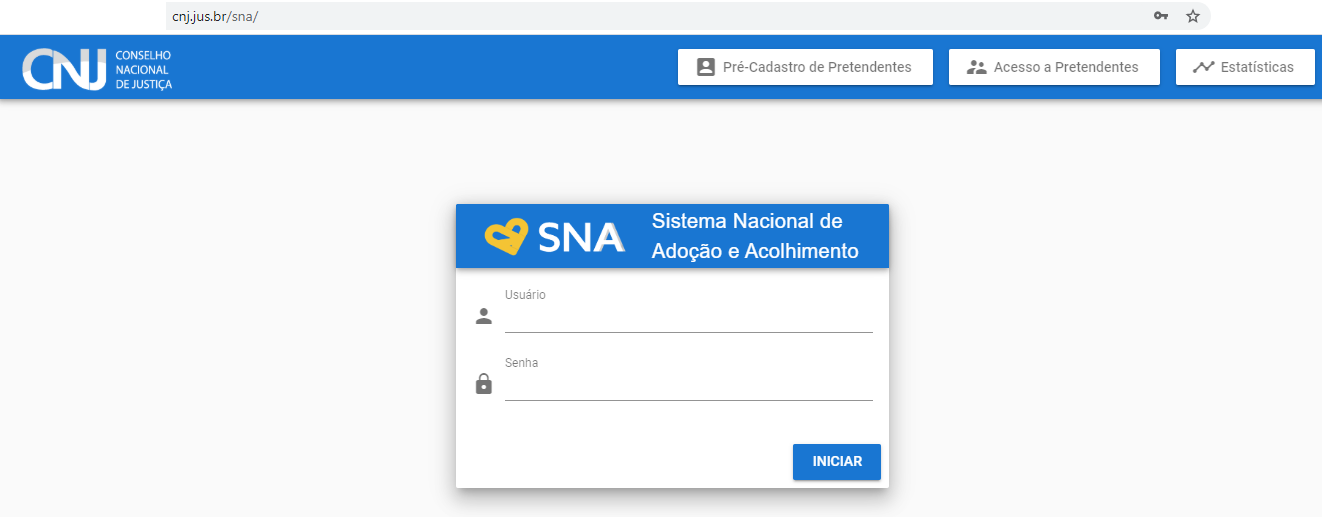 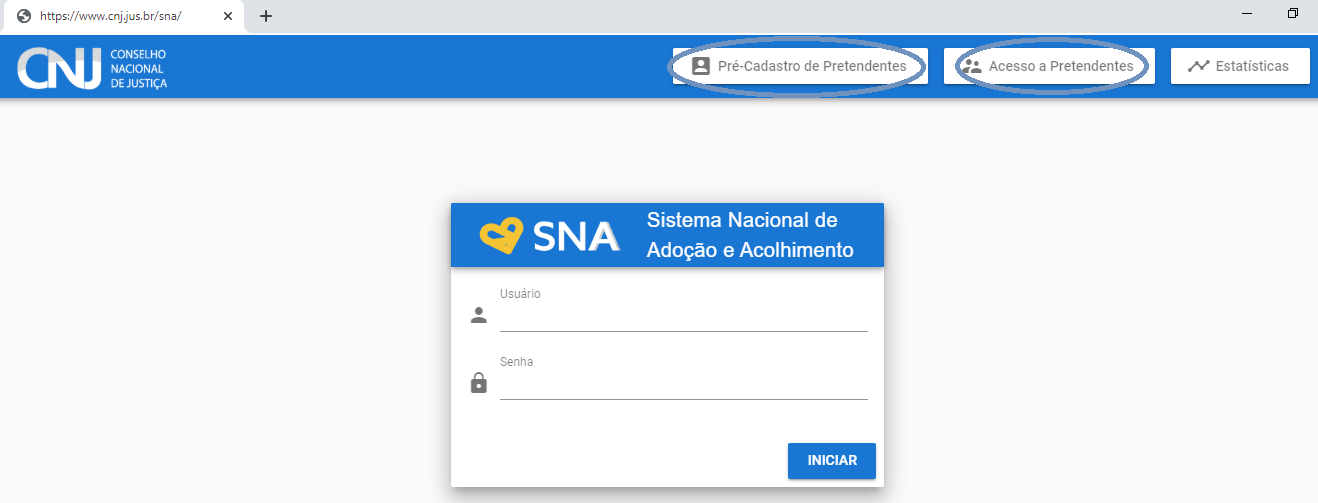 PRÉ CADASTRO DE PRETENDENTES
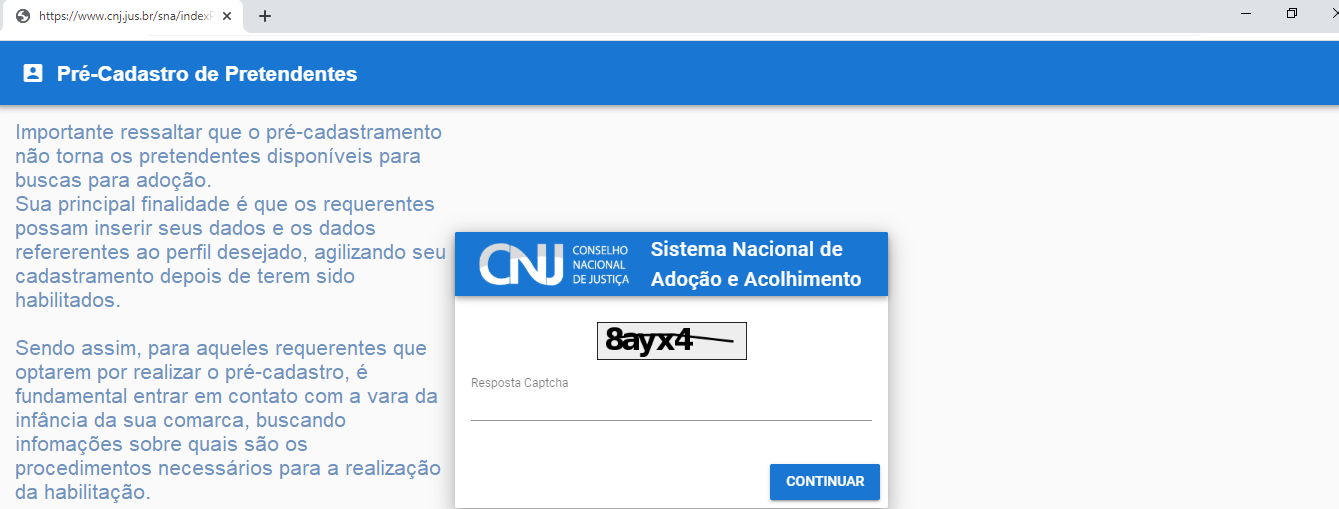 ACESSO A PRETENDENTES
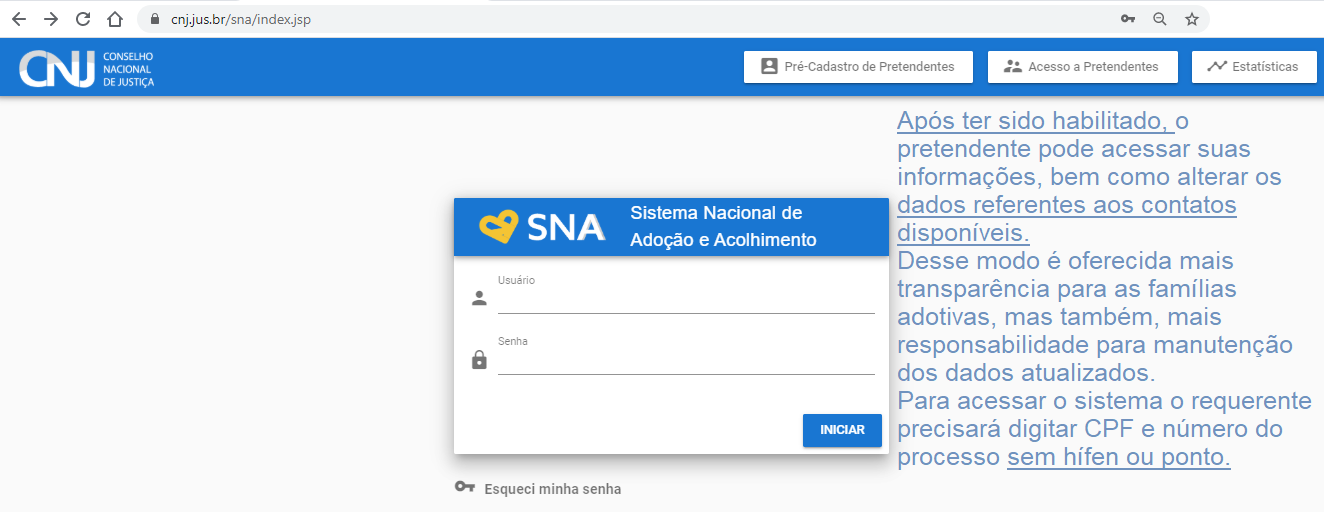 ACESSO A PRETENDENTES
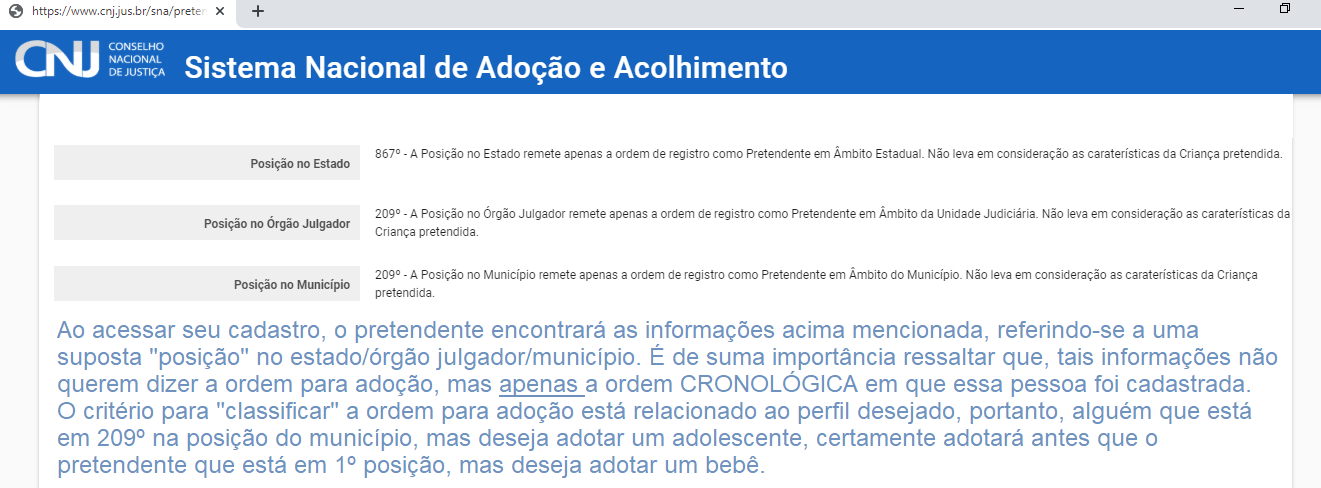 ACESSO AOS USUÁRIOS AUTORIZADOS
(servidores dos Tribunais, magistrados, promotores)
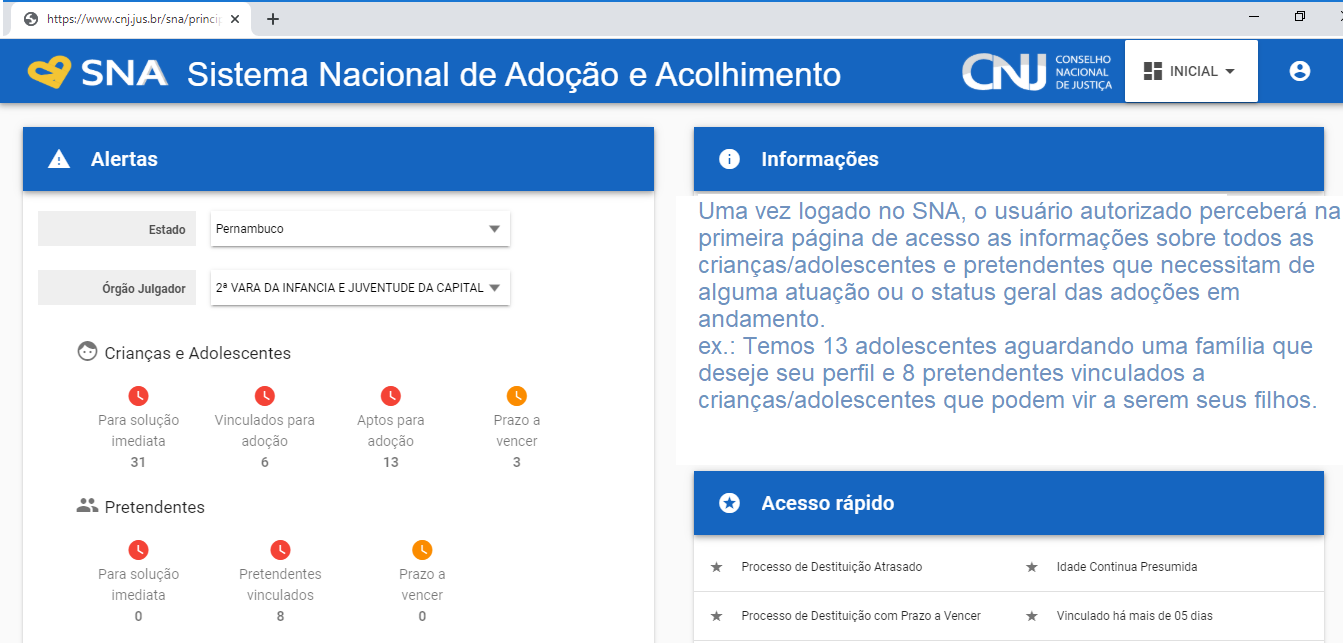 SOBRE AS INFORMAÇÕES CADASTRADAS
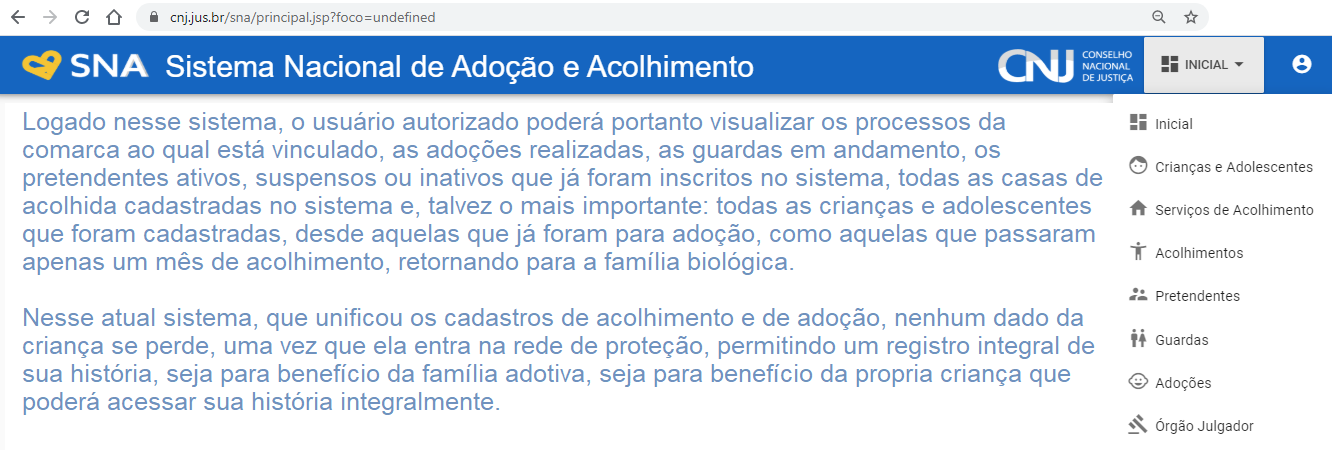 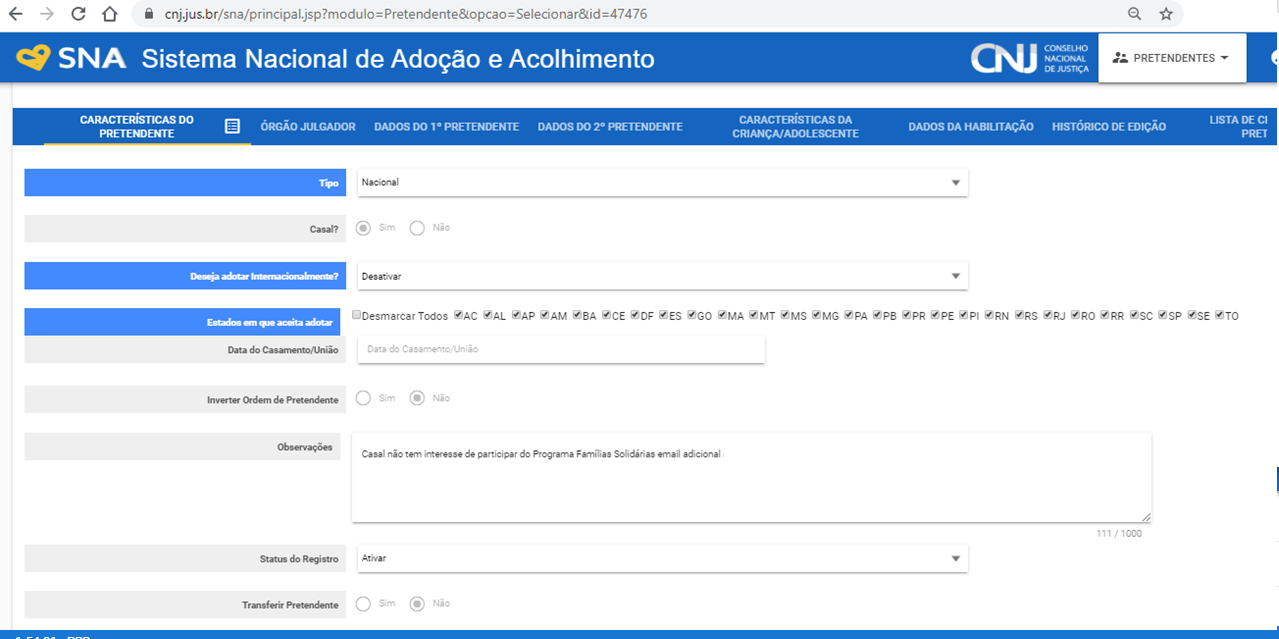 SOBRE AS INFORMAÇÕES DOS PRETENDENTES
No cadastro dos pretendentes serão inseridas todas as informações referentes ao perfil da família (casal/solteiro): quais estados pretendem adotar, tempo de união, bem como alguma observação específica colhida no estudo de habilitação.
SOBRE AS INFORMAÇÕES DOS PRETENDENTES
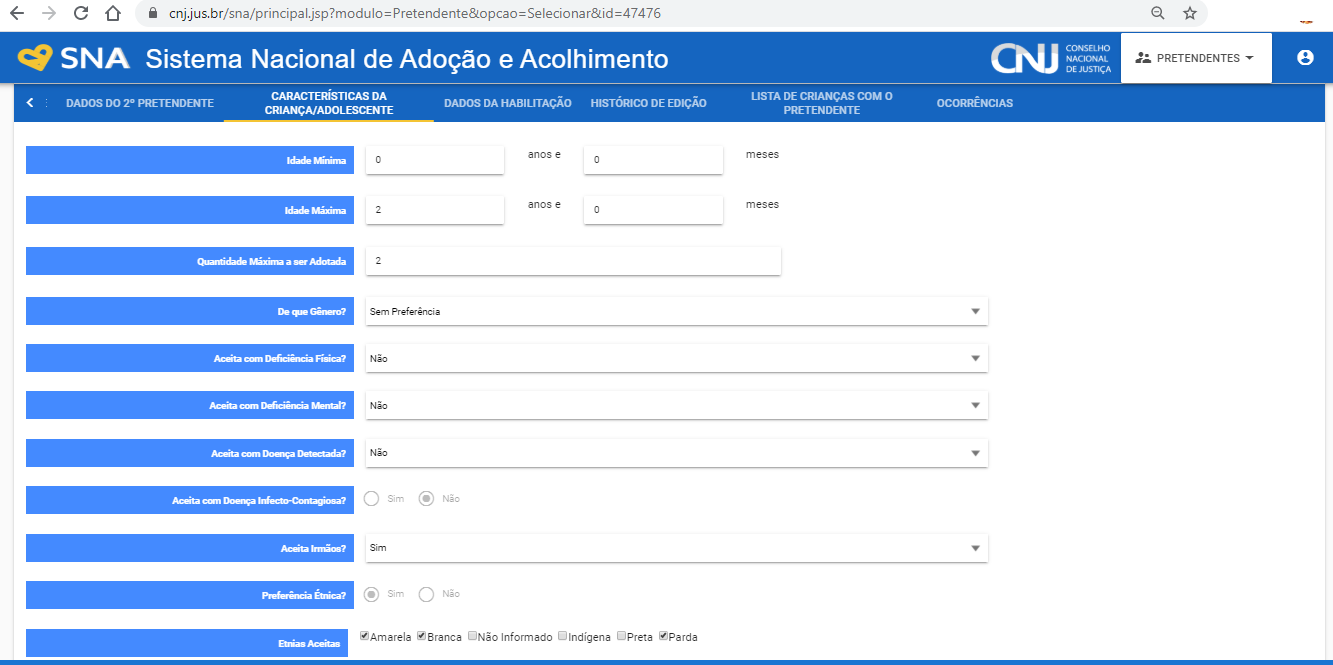 SOBRE AS INFORMAÇÕES DOS PRETENDENTES
Ainda no cadastro da família serão inseridos os dados referentes ao perfil que essa família deseja adotar, abarcando:
INTERVALO DE IDADE QUE ESSA FAMÍLIA SE DISPÕE A ADOTAR;
QUANTIDADE DE CRIANÇAS QUE DESEJA ADOTAR;
SE DESEJA QUE ESSA QUANTIDADE SEJA DE IRMÃOS;
AS CONDIÇÕES DE SAÚDE QUE A FAMÍLIA ACEITA RECEBER;
E A COR DE PELE QUE A CRIANÇA PODE TER.
SOBRE AS INFORMAÇÕES DOS PRETENDENTES
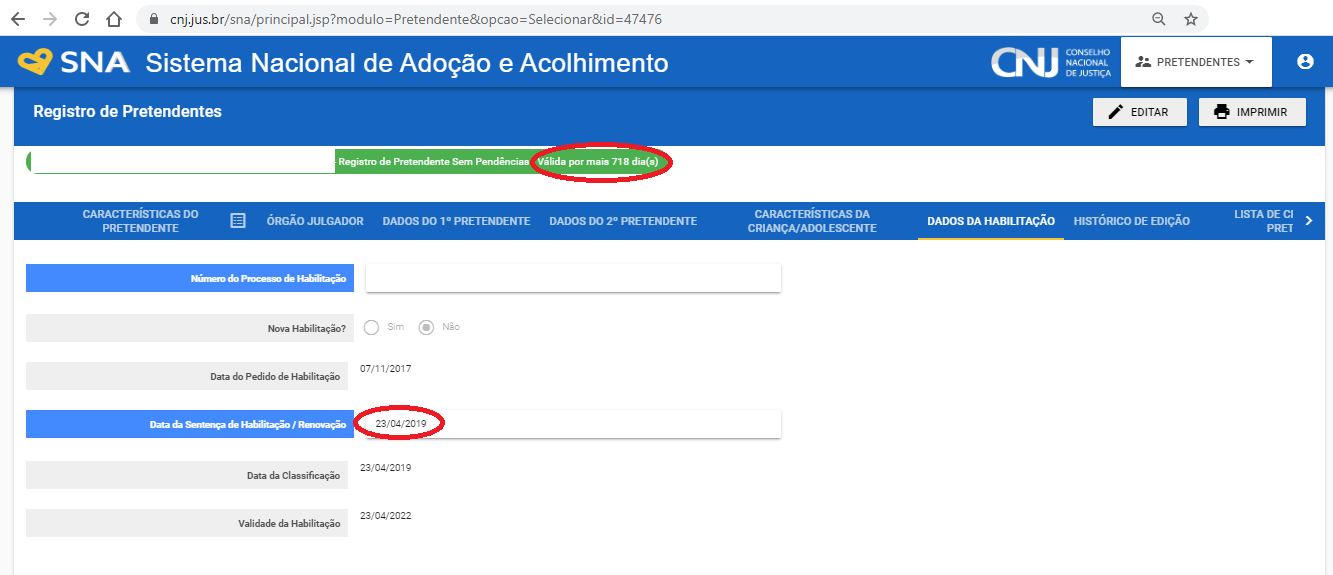 SOBRE AS INFORMAÇÕES DAS CRIANÇAS
É também no cadastro do pretendente que serão inseridos os dados referentes ao seu processo de habilitação, tais como número do processo, data de sentença ou data de reavaliação.
Acerca desses dados, é importantíssimo lembrar que cada cadastro tem validade de 3 anos, sendo determinado pelo CNJ que, passado esse tempo, a família seja reavaliada ou terá seu cadastro inativado. 	Por essa razão fica visível a validade, ou seja, para acompanharmos por quanto tempo o cadastro ficará válido.
SOBRE AS BUSCAS PARA ADOÇÃO
Por fim, é importante ressaltar que as buscas para adoção só serão feitas a partir dos perfis das crianças e adolescentes, visto que são as características reais de uma criança específica os únicos filtros capazes de dizer, quem a mais tempo, naquela cidade, espera para adotar uma criança exatamente daquele jeito.

Ex.: se eu faço uma busca de crianças com as características X para Maria e José, podem aparecer 12 possibilidades de crianças que se enquadram no perfil que eles escolheram, porém, isso não quer dizer que eles foram cronologicamente as primeiras pessoas a se inscreverem para aquele perfil.
FLUXO - DO ACOLHIMENTO INSTITUCIONAL À ADOÇÃO
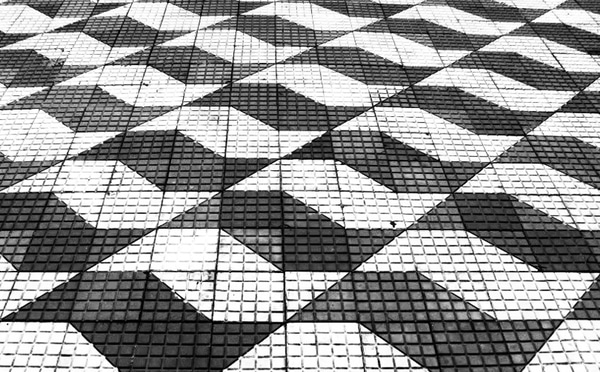 IDENTIFICAÇÃO DE SITUAÇÕES DE RISCO
(negligência, maus-tratos, abandono, abuso…)
DETERMINAÇÃO JUDICIAL
(acolhimento institucional)
DESTITUIÇÃO DO 
PODER FAMILIAR
TENTATIVA DE COLOCAÇÃO EM FAMÍLIA EXTENSA
ESTUDO (possibilidade de reintegração?)
CRUZAMENTO DADOS CNA (convocação da família)
INSCRIÇÃO NO CNA
SIM
NÃO
SIM
ESTÁGIO 
DE CONVIVÊNCIA
ESTÁGIO DE CONVIVÊNCIA
ADOÇÃO
CONTATOS:
CAROLINA M. ALBUQUERQUE
fone: (81) 99820-6939
carolina.albuquerque@tjpe.jus.br
MUITO OBRIGADA!!!